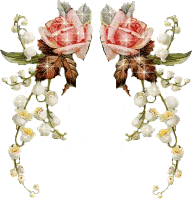 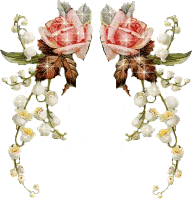 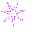 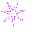 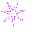 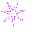 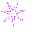 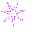 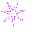 BÀI 6: THAY ĐỔI MÀU VÀ NÉT VẼ
BẰNG CÂU LỆNH
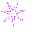 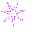 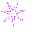 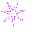 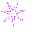 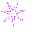 (SGK 103 - Tiết 1)
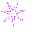 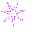 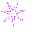 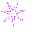 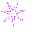 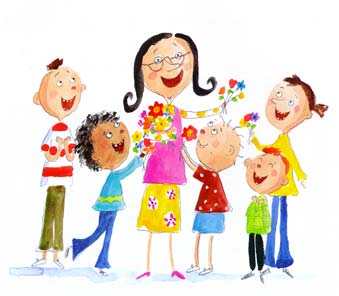 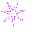 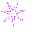 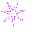 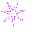 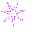 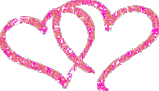 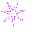 Em hãy tạo thủ tục vẽ hình vuông với nét đậm và màu đỏ như hình sau:
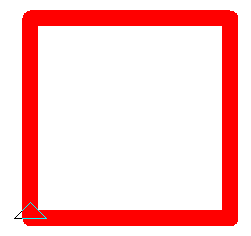 MỤC TIÊU BÀI HỌC
Nắm được câu lệnh thay đổi màu và nét vẽ.
Sử dụng được câu lệnh thay đổi màu và nét vẽ trong khi viết chương trình.
THAY ĐỔI MÀU VẼ
SetpenColor n
2. THAY ĐỔI NÉT VẼ
SetpenSize [m   m]
Giá trị m để điều chỉnh độ rộng nét vẽ.
VD:  Setpensize [5  5]
 Độ dày nét vẽ là 5
BÀI 1
Tạo thủ tục vẽ hình vuông màu đỏ, có độ dài cạnh bằng 200 bước và độ dày nét vẽ là 5.
to hinhvuong
Setpencolor 4
Setpensize [5  5]
REPEAT 4 [FD 200 RT 90]
end
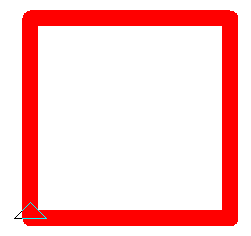 BÀI 2
Tạo thủ tục vẽ lục giác màu xanh, có độ dài cạnh bằng 100 bước và độ dày nét vẽ là 3.
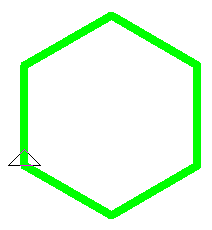 to lucgiac
Setpencolor 2
Setpensize [3  3]
REPEAT 6 [FD 100 RT 60]
end
BÀI 3
Tạo thủ tục vẽ đường tròn màu xanh có độ dày nét vẽ là 3.
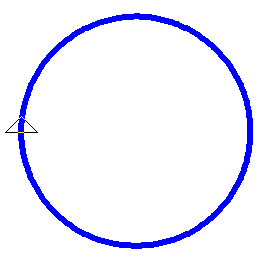 to duongtron
Setpencolor 1
Setpensize [3  3]
REPEAT 360 [FD 2 RT 1]
end
GHI NHỚ
Em có thể thay đổi màu vẽ bằng câu lệnh:
SetpenColor n
Trong đó n là mã màu
Em có thể thay đổi nét vẽ bằng câu lệnh:
SetpenSize [m   m]
Trong đó m là độ dày nét vẽ
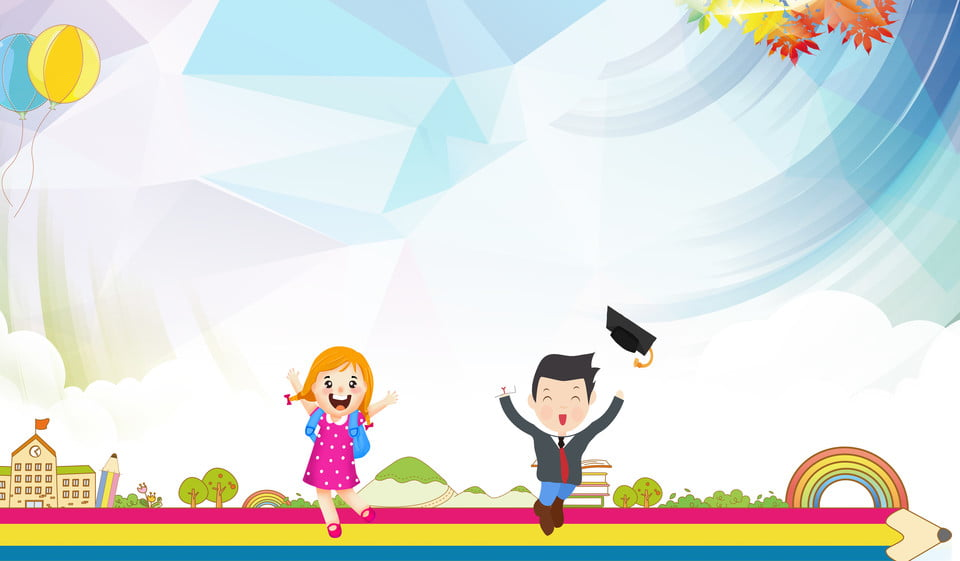 CHÚC CÁC EM  CHĂM NGOAN HỌC GIỎI !
Hẹn gặp lại các em